UNIVERSIDADE ABERTA DO SUSUNIVERSIDADE FEDERAL DE PELOTASDEPARTAMENTO DE MEDICINA SOCIALCURSO DE ESPECIALIZAÇÃO EM  SAÚDE  DA  FAMÍLIAMODALIDADE A DISTANCIATURMA 7
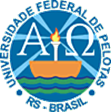 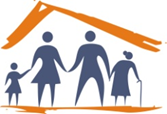 Qualificação da atenção à Saúde da Criança de zero a setenta e dois meses da UBS José Eleutério da Costa, Buriti dos Lopes/PI.

Especializado: Orlando Gregorich Villavicencio
Orientadora: Stelita Pacheco Dourado Neta
Apoiador: Leonardo Pozza dos Santos
Introdução
A equipe da UBS escolhe a ação programática em relação à atenção à saúde da criança na faixa etária de zero a 72 meses, pois representa um campo prioritário dentro dos cuidados à saúde das populações. É importante a intervenção desta ação programática em nossa UBS, pois a infância é um período em que se desenvolve grande parte das potencialidades humanas.
Caracterização do Município.
Buriti dos Lopes - PI 
302 km de Teresina-PI 
População: 20.826 habitantes (Censo de população 2013)
Sistema de Saúde
Habilitado como Gestão Plena da Atenção Básica
Constituído por 8 Unidades Básicas de Saúde (UBS) com ESF e não tem UBS tradicional.
Caracterização da Unidade Básica de Saúde.
População Vinculada 2.052 usuários
Local adaptado para ser uma UBS .
Está em funcionamento faz 31 anos .
 Tem dois turno de atendimento e tem área de abrangência definida
Caracterização da Unidade Básica de Saúde.
1 Equipe de ESF composta por :
1 médico .
1 dentista.
1 enfermeiro.
1técnico de higiene bucal.
1 técnico de enfermagem.
5 agentes comunitários.
1 recepcionista. 
1 auxiliar de farmácia.
1 auxiliares de serviço gerais ou de limpeza.
1 motorista
Caracterização da Unidade Básica de Saúde.
O município tem uma equipe de Núcleo de Apoio à Saúde da Família-NASF (1 Assistente Social, 1 Fonoaudiólogo, 1 Pediatra, 1 Fisioterapeuta, 1 Psicóloga, 1 Nutricionista)

Centro de Atenção Psicossocial- CAPS (1 Enfermeira, 1 Psiquiatra, 1 Assistente Social, 1 Psicólogo, 1 Terapeuta Ocupacional)

Centro de Especialidades Odontológicas-CEO.
Situação da ação programática antes da intervenção
As consultas de puericultura de crianças de 24 a 72 meses não acontecem de acordo protocolo do Ministério de Saúde.
A equipe não tinha profissionais com a responsabilidade de avaliar e monitorar a ação programática.
 A atenção odontológica é deficiente.
Situação geográfica de nossa área de abrangência muito dispersa.
Objetivo Geral .
Qualificar a atenção à  Saúde da Criança de zero a setenta e dois meses, na UBS José Eleutério da Costa, Buriti dos Lopes/PI.
Metodologia.
Detalhamento das ações: Com o objetivo de ampliar a cobertura das crianças para 85 %, sendo realizada da intervenção nas 12 semanas de duração, focando as ações nos quatro eixos:
   1- Organização e gestão do serviço                                   
      2- Engajamento Público
      3- Qualificação da Prática Clínica
      4- Monitoramento e Avaliação dos Serviços
Logística
Protocolo de Orientação: BRASIL. Ministério da Saúde. Saúde da criança: crescimento e desenvolvimento Cadernos de Atenção Básica, nº 33/ Ministério da Saúde. Secretaria de Atenção à Saúde. Departamento de Atenção Básica. – Brasília: Ministério da Saúde, 2012.272 p.
 Instrumentos de Registros Específicos (Planilha para coleta de dados saúde da criança, a Ficha Espelho do programa de Saúde da Criança, Caderneta da criança, Prontuários individuais).
Capacitação da equipe.
Objetivos, Metas e resultados
Objetivo 1: Ampliar a cobertura à saúde da criança.
Meta: Ampliar a cobertura da atenção à saúde para 90% das crianças entre zero e 72 meses pertencentes à área de abrangência da unidade saúde.







                                Figura 1: Gráfico Proporção de crianças entre zero e 72 meses inscrita no programa         da unidades de saúde.
                               Fonte: Planilha coleta de dados. UBS José Eleutério da Costa no Município Buriti dos Lopes.
Resultados:Mês 1_ 40  (19,6%) Mês 2_ 92 (45,1%)  Mês 3_ 151 (74%)
Objetivos, Metas e resultados
Objetivo 2: Melhorar a qualidade da atenção à saúde da criança
Meta 2.2: Monitorar o crescimento em 100% das crianças.
Resultados:
A meta foi atingida com monitoramento de 100% das crianças cadastradas.
Meta 2.4: Monitorar 100% das crianças com excesso de peso.
Figura 4: Gráfico de proporção de crianças com excesso de peso monitoradas.
 Fonte: Planilha coleta de dados. UBS José Eleutério da Costa no Município Buriti dos Lopes. 
Resultados:
Só foram cadastradas  duas crianças com excesso de peso e monitoradas.
Meta 2.5: Monitorar o desenvolvimento em 100% das crianças.
A meta foi atingida com 100% das crianças com monitoramento do desenvolvimento.
Meta 2.6: Vacinar 100% das crianças de acordo com a idade.
Figura 5: Gráfico Proporção de crianças com vacinação em dia para idade.
                      Fonte: Planilha coleta de dados. UBS José Eleutério da Costa no Município Buriti dos Lopes.
Resultado:
Mês 1_ 38 (98%)      Mês 2_ 92(100%)   Mês 3- 151(100%)
Meta 2.7: Proporção de crianças de 6 a 24 meses com suplementação de ferro.
Resultados: Todas as crianças (100%) nesta faixa etária tinham suplementação de ferro.
Objetivos, Metas e resultados
Objetivo 3: Melhorar a adessão ao programa de Saúde da Criança.
Meta 3.1: Fazer busca ativa de 100% das crianças faltosas às consultas.
Resultados: Nos três meses da intervenção a equipe não teve crianças faltosas.
OBJETIVOS, METAS E RESULTADOS
Objetivo 4: Melhorar o registro das informações.
Meta 4.1 Manter registro na ficha espelho de acompanhamento/espelho da saúde da criança de 100% das crianças que consultam no serviço.
Resultados:
Mês 1-  40 (100%)   Mês 2-  92 (100%)   Mês 3-  151 (100%)
Objetivos, Metas e resultados
Objetivo 5: Mapear as crianças de risco pertencentes à área de abrangência.
Meta 5.1: Realizar avaliação de risco em 100% das crianças cadastradas no programa.
Resultados:
Neste indicador todas as crianças  151 (100%)  cadastradas tem avaliação de risco.
Objetivos, Metas e resultados
Objetivo 6: Promover a saúde das crianças.
Meta 6.1: Dar orientações para prevenir acidentes na infância em 100% das consultas de saúde da criança.
Resultados:
O 100% das mães receberam orientações para prevenir acidentes na infância.
Meta 6.2: Colocar 100% das crianças para mamar na primeira consulta.
Figura 10: Gráfico Proporção de crianças colocadas para mamar durante a primeira consulta..
Fonte: Planilha coleta de dados. UBS José Eleutério da Costa no Município Buriti dos Lopes.
Resultado:
  Mês  1-  26 (65,0%)   Mês 2-  61 (66,3%)   Mês 3-  77 (51,0%)
Meta 6.3. Fornecer orientações nutricionais de acordo com a faixa etária para 100% das crianças.
Resultados:Mês 1–  40 (100%)  Mês 2– 92 (100%)  Mês 3– 151 (100%)
Meta 6.4. Fornecer orientações sobre higiene bucal, etiologia e prevenção da cárie 100% das crianças de acordo com a faixa etária.
Resultados:
A meta foi atingida 100% aproveitando todos os encontros com as mães.
Discussão
Qual o significado dos resultados obtidos para a equipe
 Permitiu a capacitação dos profissionais da equipe incorporando mais conhecimento na atenção da ação programática de saúde da criança de acordo com o protocolo do Ministério de Saúde.
 Conhecer as atribuições de cada integrante da equipe. 
Ajudou incorporar novo estilo de trabalho na UBS mais integrado.
Discussão
Qual o significado dos resultados obtidos para o serviço
 Permitiu ampliar os atendimentos das crianças de zero a 72 meses e as vagas assistindo as consultas seguem a programação do Ministério de Saúde.
   Melhoria do registro e o agendamento das consultas das crianças.
 Viabilizou a otimização da agenda para a atenção à demanda espontânea.
Discussão
Qual o significado dos resultados obtidos para comunidade
Possibilitou para as mães e a família ter mais conhecimento em relação aos atendimentos das crianças, garantindo um nascimento saudável, aleitamento materno e acompanhamento do processo de crescimento e desenvolvimento.
Discussão
O que precisa mudar para viabilizar a continuidade da intervenção após o término da equipe?

Após de concluída a UBS com a nova estrutura permite oferecer melhor atendimentos com maior qualidade  nesta ação programática incluindo as consultas de odontologia.
A intervenção está incorporada à rotina do serviço.
Próximas ações: 
Ampliar o trabalho de conscientização das mães, a família e a comunidade em relação à importância e a necessidade dos atendimentos das crianças permitindo.
 Melhorar indicadores que apresentaram dificuldades na intervenção.
Reflexão critica sobre  processo pessoal de aprendizagem
Foi uma experiência fazer um Curso de Espacialização na modalidade a distancia, além de existir muitas dificuldades com a língua portuguesa e uma cultura diferente de trabalho na equipe para realizar as ações programáticas de acordo protocolos. 
Constituiu um trabalho prático e ampliado nas ações programáticas na ESF principalmente na ação programática em saúde da criança.
Reflexão critica sobre  processo pessoal de aprendizagem
Consegui aumentar os conhecimentos sobre as doenças mais frequentes na comunidade e os aspectos relacionados a saúde coletiva e isto é muito importante para o controle epidemiológico e cumprimento adequado  das demais ações programáticas estabelecida nos protocolos do Ministério de saúde.
OBRIGADO